Majlis AnsarullahMonthly Meeting
March 2019
This slide deck contains images licensed for the purpose of this presentation only.  
No one is permitted to use the images for any other use, without prior permission.
[Speaker Notes: Changed date]
AGENDA
Recitation of the Holy Qur’an (Verses 17:24-25)	
Pledge
Did you know?
Sermon of the month: Benevolence towards parents and  respecting relationships (January 16, 2004)
Health Tip
Reminders/announcements			
Du’a
Recitation of the Holy Qur’an
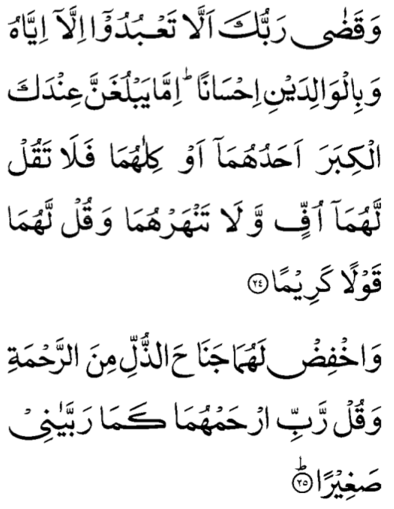 [17:24] Thy Lord has commanded, “Worship none but Him, and show 
kindness to parents. If one of them
or both of them attain old age with thee, never say unto them any word expressive of disgust nor reproach them, but address them with excellent speech.

[17:25]“And lower to them the wing of humility out of tenderness. And say, ‘My Lord, have mercy on them even as they nourished me in my childhood.’”
Ansar Pledge
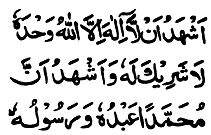 Say this part three times:

Ash-hadu • alla ilaha • illallahu • wahdahu • la sharika lahu • wa ash-hadu • anna Muhammadan • ‘abduhu • wa rasuluh
Say this part once:
I bear witness • that there is none worthy of worship • except Allah. • He is One • (and) has no partner, • and I bear witness • that Muhammad (peace be upon him) • is His servant • and messenger.

Say this part once:
I solemnly pledge • that I shall endeavor • throughout my life • for the propagation • and consolidation • of Ahmadiyyat in Islam, • and shall stand guard • in defense of • the institution of Khilafat. • I shall not hesitate • to offer any sacrifice • in this regard. • Moreover, • I shall exhort my children • to always remain dedicated • and devoted • to Khilafat. • Insha’allah.
Did you know?
Who is the overall head of the Majlis?
Who assumes the leadership in the absence of Sadr (President) Majlis?
Who is responsible for the Ansar between 40-55?
What are the responsibilities of other Na’ib Sadran (Vice Presidents)?
Answers
Sadr is the overall head of the Majlis.
In his absence, Na’ib Sadr Saff Awwal assumes the role of the Sadr.
Na’ib Sadr Saff Dom is responsible for the Ansar between 40-55 under the guidance of Sadr Majlis.
Other Na’ib Sadran perform duties as assigned by Sadr Majlis.
Benevolence towards parents and  respecting relationshipsFriday Sermon, January 16, 2004
Synopsis of the Sermon
1.	The commandment of Allah is that we must worship Allah alone.  There shall be no partner with Allah in our worship.2.	Allah the Almighty has put paramount emphasis on showing benevolence to our parents all the time even after their death. Even if we were to spend our entire lifetime in their service, we would not be able to repay their benevolence.3.	One should fully obey parents in those worldly affairs which do not harm the religion. Disobedience of a parent is allowed only when parents make you associate partners with Allah. Otherwise, it is obligatory to serve them with all our heart.4.	The Qur’anic expression “Never say unto them any word expressive of disgust nor reproach them, but address them with excellent speech” means that if something is not to our liking, in fact, it is against us, even than we shouldn’t utter the word “ugh.”5.	Benevolence towards parents shall be continued even after their death in the form of prayer for them, seeking forgiveness for them, fulfilling their pledges, paying their debts, and treating their relatives with the same kindness, benevolence, and respect as they used to in their life.
Open Discussion Question
As a Nasir, which aspect of this Friday sermon, can I benefit the most from?
Share your thoughts!
Scenario 1
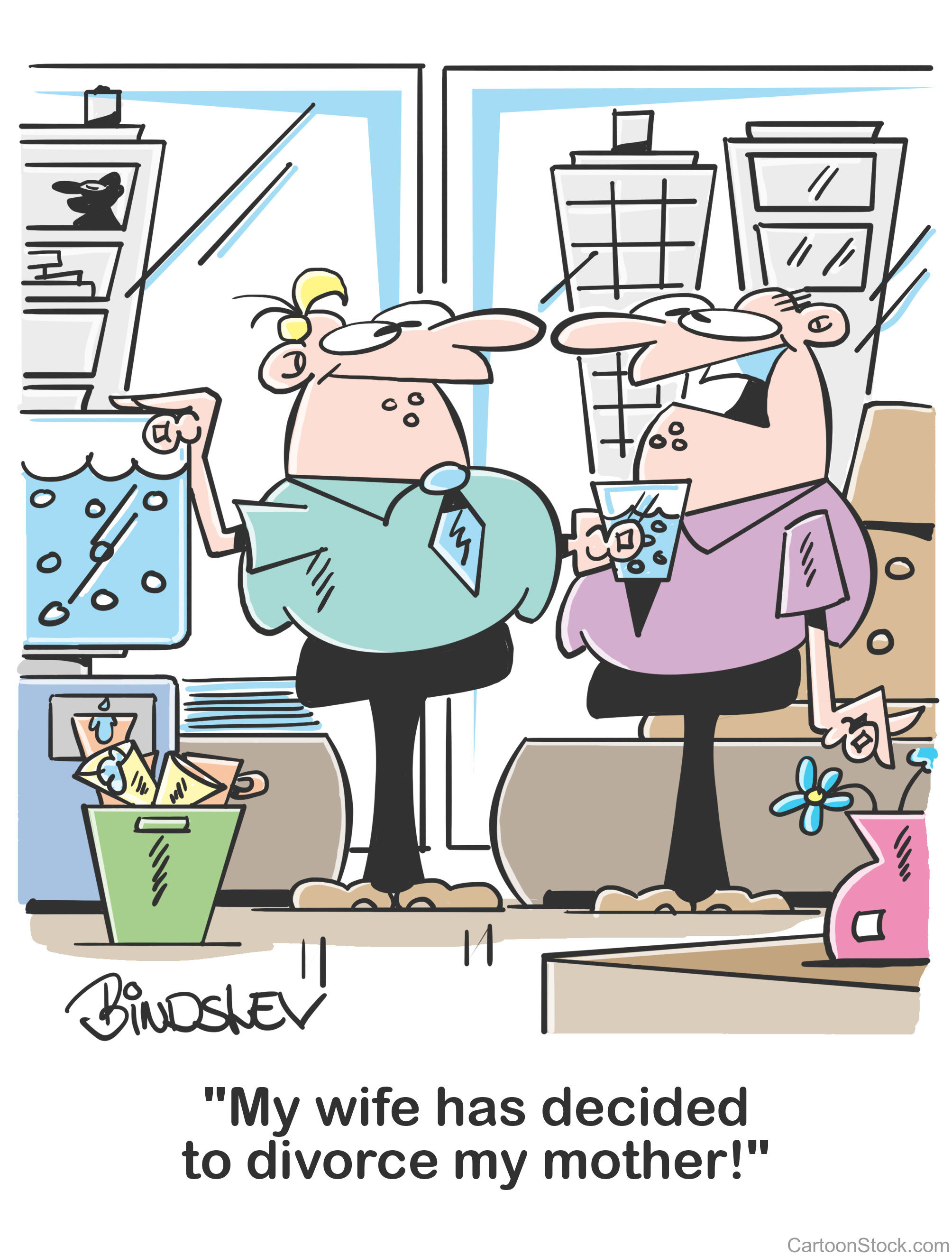 A Nasir has been living in America for several years. His elderly parents have now moved from Pakistan and started to live with him. His family had to make several adjustments in their lifestyle. One day his wife was a bit upset by the comments made by his mother.
How would you respond?
The Nasir needs to talk to his mother that as she is now living with his wife, she has to be careful how she speaks.
The Nasir needs to talk to his wife that she has to show complete obedience and restraint at all costs.
The Nasir needs to sit with his wife and mother together and talk about what was said and try to resolve the matter.
Any other response?
How would your response change if?
(Consider each separately.)

… The Nasir had been a bit impatient when his 	wife’s parents visited a few months ago.
… The Nasir is going through financial 	difficulties.
… The parents have several health issues which 	require almost full-time care.
… The parents are healthy and can take care of 	themselves.
Guidance from Friday Sermon
In the recited verse, it has been mentioned that worship none but Him who sent you in this world and before sending you, took care of your various needs and made arrangements for them. By worshiping Him, you will be a recipient of His blessings. The most significant of His blessings is that He gave parents who nourished you, served you tremendously in your childhood, stayed awake during the night and embraced you. During your sickness and restlessness, your mother spent her nights in unrest and agony, sacrificed her own sleep, and cleaned your filth... 	So, today if they need your help, do not walk away, do not establish your own world, do not deride them…Those living here, having western thought process, write that they can’t serve their parents, consider them as a drag and write that Jama’at should open such centers for the elderly where they can be admitted because we have to work, our wives have to work, children go to school and when they come back, they are disturbed by the elderly parents and that’s why it is difficult to take care of them. Have some fear of God. The Qur’an advises to respect them, revere them and lower the wings of mercy on them in this age. Just like in your childhood they endured all difficulties and kept you under their wings.
Scenario 2
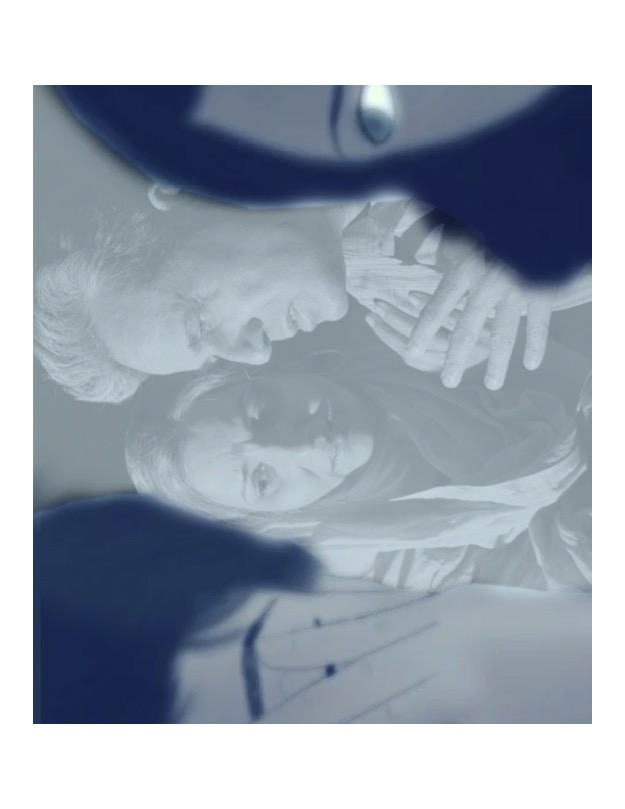 A Nasir’s father passed away recently. During the terminal illness, the Nasir had to pay large sums of money for his healthcare. With the grace of Allah, he was a Musi. However, he had not paid his Wasiyyat on the property. After his death, there was a lot of discussion amongst the family members as to how to distribute his wealth.
How would you respond?
(Pick the right order.)

Divide up the property amongst the heirs per the Holy Qur’an.
Pay 1/10th of the property to the Jama’at per the Wasiyyat.
Pay off the father’s debts, like medical payments and any other loans.
Pay off the father’s funeral-related expenses.
Reimburse himself for any expenses or debt related to the care of his father.
Pay the father’s unpaid dowry to the mother.
How would your response change if?
(Consider each separately.)

… The mother is deceased.
… Some of the heirs are non-Ahmadi.
… His father had pledged for 1/3rd of his 	property in Wasiyyat.
… The property where the Nasir lives with his 	family will need to be sold.
Guidance from Friday Sermon
Hazrat Abu O Sayed Assaidi says that we were in company of the Holy Prophet (peace and blessings of Allah be on him) that a person of Bani Salma came and asked O’ Prophet of Allah (peace and blessings of Allah be on him) is there any good deeds one can perform for the parents after their death? The Holy Prophet (peace and blessings of Allah be on him) responded, why not? You can pray for them, seeking forgiveness for them, you can fulfill any pledges they had made with people, treat their relatives with same kindness and benevolence as they used to in their life. Treat their friends with respect and regard… 	Sometimes issues arise when some Mūṣiyān (those who have performed Waṣiyyat) pass away. Those poor souls pass away while they had done Waṣiyyat for 1/10th of their property. But for several years their children and their heirs do not pay their Waṣiyyat and in some instances completely deny, saying that they don’t have the capability to do so. As if they have no regard for the pledges of their parents; they are not respectful of the Waṣiyyat of their parents. They are profiting from the property of their parents but have no regard for their pledges, which have to be paid from their (parents’) property. In fact, the children do not own 1/10th of that property anyway. Parents have already done Waṣiyyat on that. Thus, they are not even giving back which does not belong to them…
What to discuss with your family?
The responsibilities of children towards their parents.
How the elderly become “childlike” and require extra care and love.
How can the whole family practically fulfill their responsibilities towards their parents?
Tips to engage youth in conversation: (1) Give them more talking time, and (2) use examples from Huzur’s (may Allah be his helper) sermon to make a point.
To-do list
Have a frank discussion with your wife about the rights of parents and pledge that both of you will show love, obedience and respect to parents of both sides.
Have a frank discussion with your wife that you two need to be compassionate and forgiving towards your children and their spouses.
Review the rules of Wasiyyat and the responsibilities of the heirs in relation to the pledges of their parents at ahmadiyya.us/departments/Wasiyyat.
Health tip
Fibres and vitamins
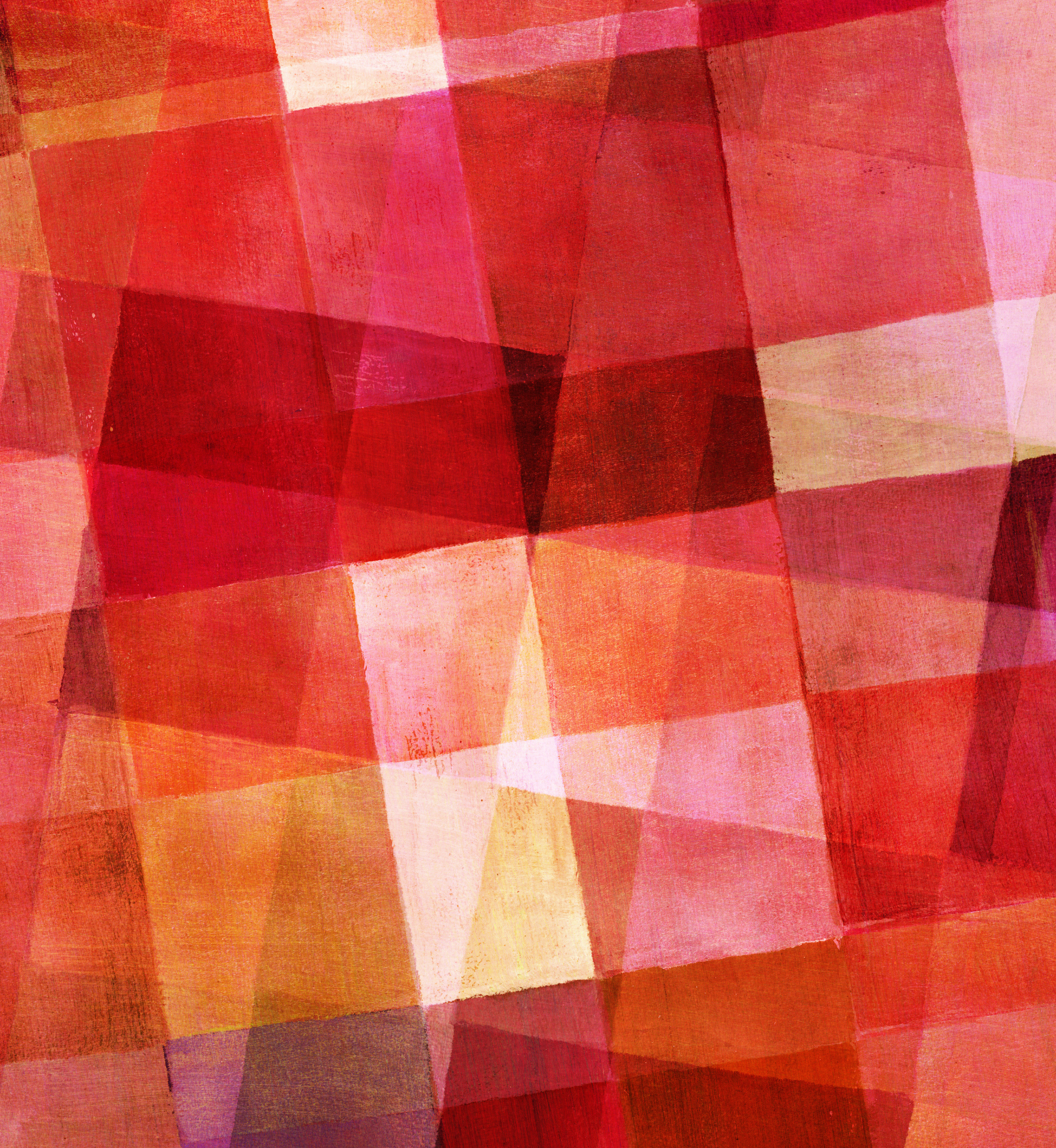 Fiber is the part of plant food that we cannot digest. Fibers reduce cholesterol, improve blood sugar levels and prevent constipation.
Good sources of high-fiber foods are brown rice, cracked wheat, barley, oats, nuts, beans, lentils, apples, carrots and fruits.
Vitamins and Minerals are essential for good health and the best source of vitamins is a balanced diet NOT A VITAMIN PILL.
Examples of some vitamins and minerals that are crucial for good health:Iron— meat, poultry, fish, and beansVitamin A — carrots, sweet potatoes, spinach, kaleVitamin B12 — meat, poultry, fishVitamin E — nuts, seeds, vegetable oils
Health tip
Phytochemicals
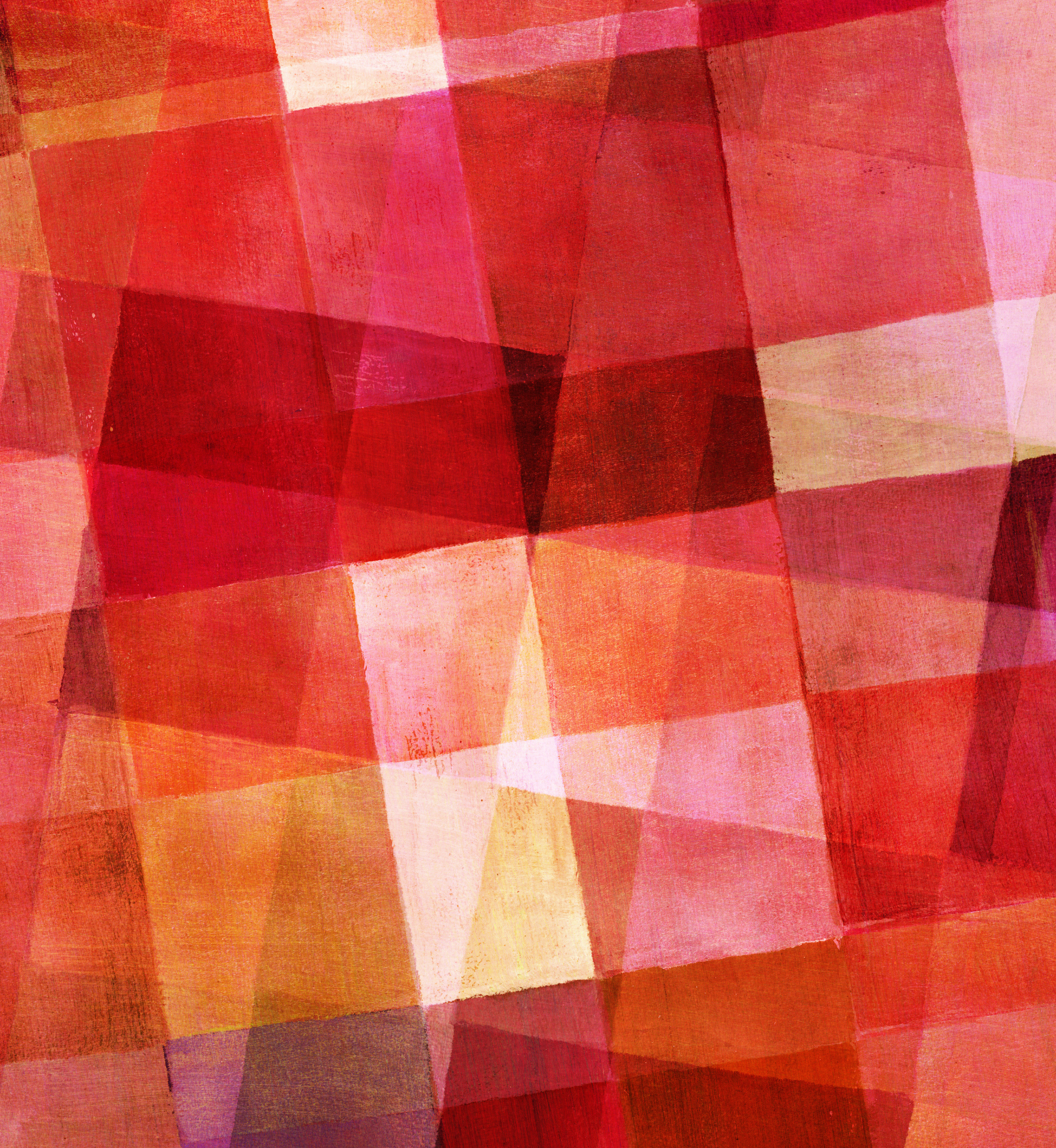 Diets rich in phytochemicals have been associated with a lower risk of chronic diseases, such as cancer and heart disease.
Phytochemicals are found in fruits, vegetables, beans, and grains and the best source is NOT a pill.
Examples of phytochemical and their sources:Flavonoids — blueberries, raspberries, strawberries, blackberriesCarotenoids — orange vegetables such as carrots, sweet potatoes, and winter squashLycopene — TomatoesIsoflavones — Soybeans etc. Esveratrol — Red grapesCatechins — Teas
Phtochemicals are substances made by plants that have positive health benefits.
That’s all folks
Reminders/Announcements
Du’a

Jazakumullah for Participating!

If you enjoyed it, please convey to those brothers who are not here today!